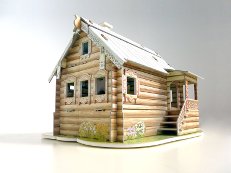 ИЗБА
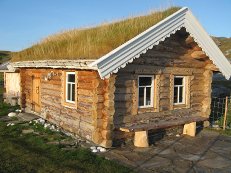 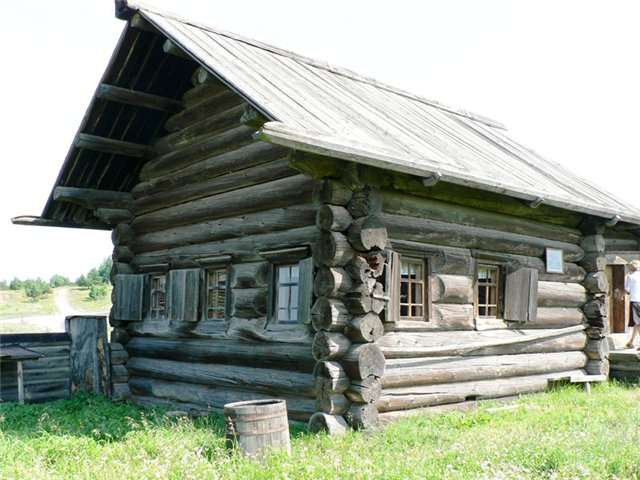 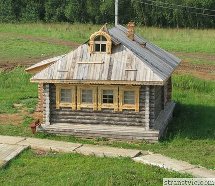 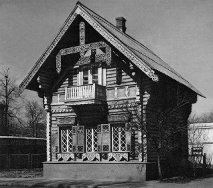 САМОВАР
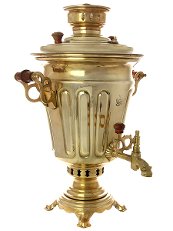 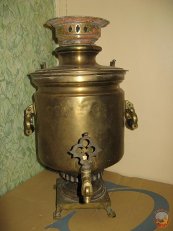 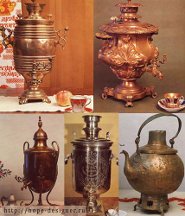 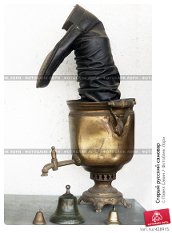 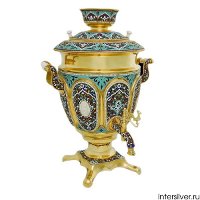 ПРЯЛКА
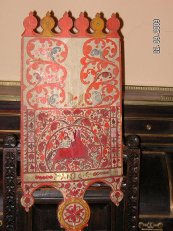 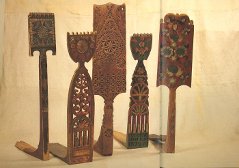 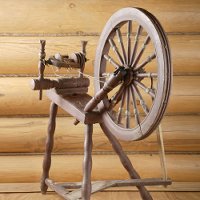 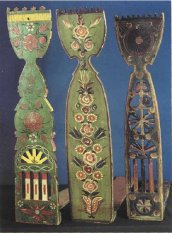 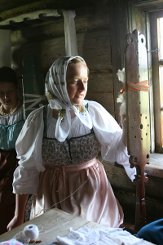 ПЕЧЬ
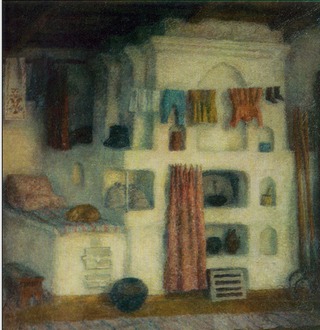 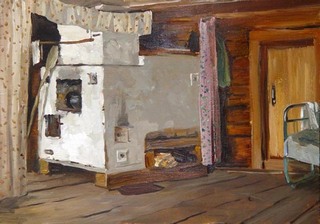 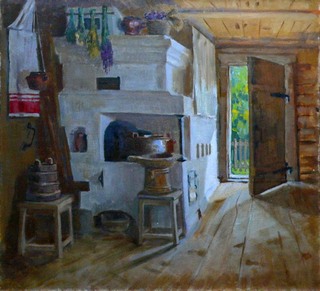 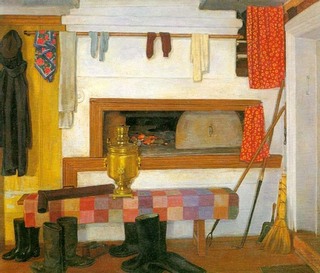 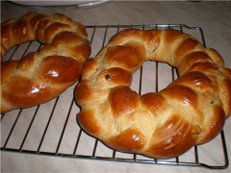 КАЛАЧ
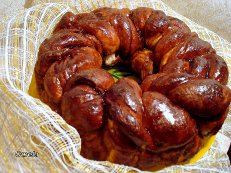 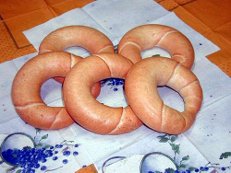 УШАТ
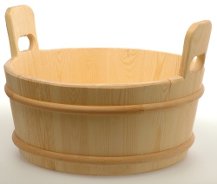 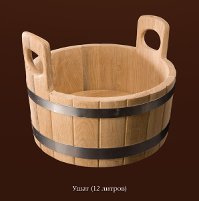 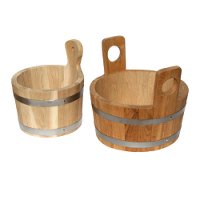 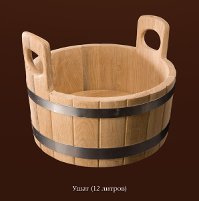 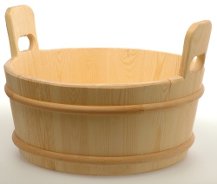 КОЛОДЕЦ
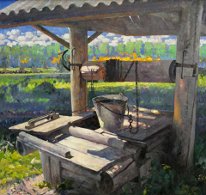 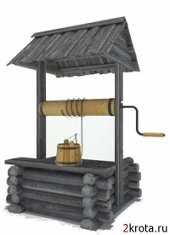 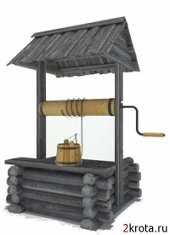 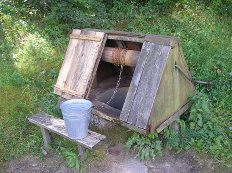 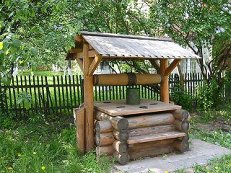 ПОЛОВИК
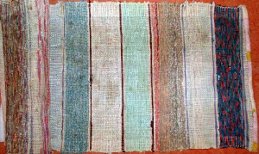 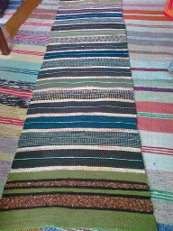 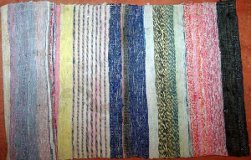 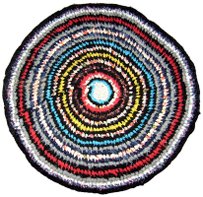 УХВАТ
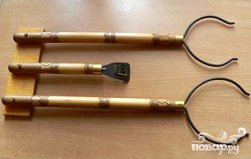 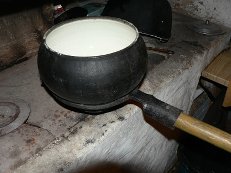 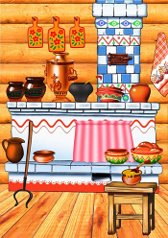 Назови предметы 
русской избы
6
3
4
5
2
1
7
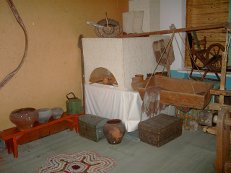 2
3
4
5
1
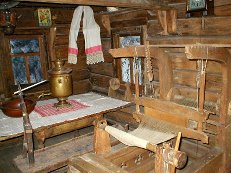 1
2